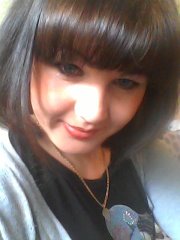 Григорьева Ольга Ивановнавоспитатель старшей группыМКДОУ детский сад «СКАЗКА»село Карымск.
Познавательное развитие детей - одно из важных направлений в работе с детьми дошкольного возраста. Любой нормальный ребенок появляется на свет с врожденной познавательной направленностью, помогающей ему адаптироваться к новым условиям своей жизнедеятельности. Постепенно познавательная направленность перерастает в познавательную активность - состояние внутренней готовности к познавательной деятельности, проявляющееся у детей в поисковых действиях, направленных на получение новых впечатлений об окружающем мире. С ростом и развитием ребенка его познавательная активность все больше начинает тяготеть к познавательной деятельности. Развитая познавательная деятельность свойственна взрослым людям. 
В период дошкольного детства благодаря познавательной активности ребенка происходит зарождение первичного образа мира. Образ мира формируется в процессе раз
1. познавательные процессы (восприятие, внимание, память, воображение, мышление );
 2. информация (опыт и достижения, накопленные человечеством на пути познания мира ); 
3. отношение к миру ( эмоциональная реакция на отдельные объекты, предметы, явления и события нашего мира ).
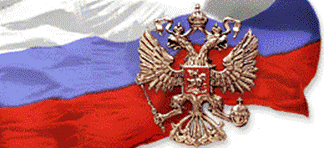 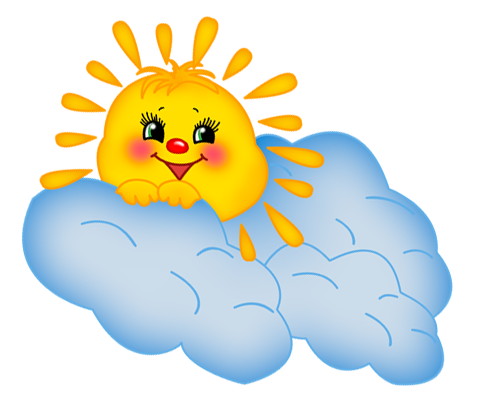 «Нравственно-патриотическое воспитание дошкольников»
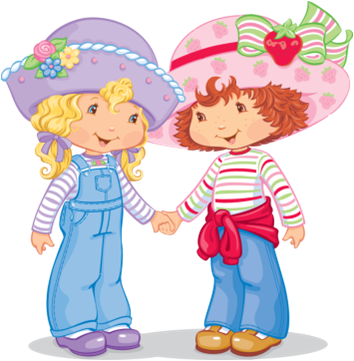 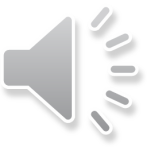 Детство – каждодневное открытие мира и поэтому надо сделать так, чтобы оно стало, прежде всего, познанием человека и Отечества, их красоты и величия.
( В.А.Сухомлинский)
«Любовь к родному краю, родной культуре, родной речи начинается с малого – с любви к своей семье, к своему жилищу, к своему детскому саду. Постепенно расширяясь, эта любовь переходит в любовь к Родине, её истории, прошлому и настоящему, ко всему человечеству»
Д.С.Лихачёв
Актуальность


В настоящее время стало особенно актуальным воспитание у подрастающего поколения нравственно- моральных качеств и прежде всего чувства любви к своему Отечеству. 
Вопрос воспитания у дошкольников патриотических чувств приобрел в настоящее время особое значение. Необходимо создавать условия для воспитания патриотов, приобщая детей к культуре своего народа, знакомя с историей жизни наших предков, развивая духовность, воспитывая любовь ребенка к семейному очагу.
Родина, Отечество... В корнях этих слов близкие каждому образы: мать, отец, родители, те, кто дает жизнь новому существу. Суть патриотического воспитания заключается в том, чтобы посеять, взрастить в детской душе семена добра, любовь к родному дому, истории и культуры страны.
Сколько всего поменялось в нашей жизни. А патриотизм? Может ли он стать другим? Мы не будем говорить о проблемах государства, пройдет много лет, когда наши потомки будут гордиться своей Родиной, и будут говорить с теплотой о людях, о нашей Отчизне.
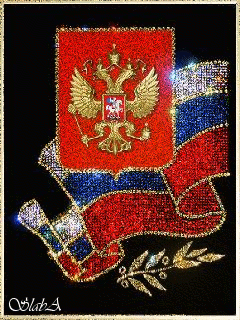 Понятие «патриотизм» включает в себя любовь к Родине, к земле, где родился и вырос, гордость за исторические свершения народа.
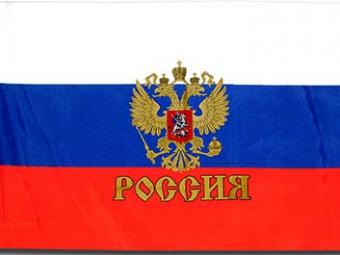 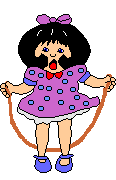 Цель: воспитание гуманной, духовно-нравственной личности, достойных будущих  граждан России, патриотов своего Отечества.

Задачи:

Привитие детям чувства любви к своему родному краю, своей малой родине на основе приобщения к родной природе, культуре и традициям.
Формирование чувства привязанности к своему дому, детскому саду, своим близким.
Расширение представлений о России, как о родной стране, о Карымске, как о родном поселке.
Воспитание патриотизма, уважение к культурному прошлому России средствами эстетического воспитания: изодеятельность, художественное слово.
Не будучи патриотом сам, педагог не сможет и в ребёнке пробудить чувство любви к Родине.
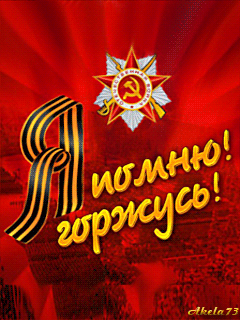 Направления 
реализации патриотического 
воспитания
Работа с детьми
Работа с 
родителями
Методическое 
сопровождение
Знакомство с родным селом его историей
Знакомство с родным краем и Россией
Знакомство с наиболее значимыми историческими событиями своей страны и народа.
Знакомство с былинными героями и их подвигами.
Знакомство с государственной символикой города, республики, стран.
Содержание работы по направлениям включает:
Формирование понятия у ребёнка семья, связь времён, составление родословной.
 Знакомство с родным посёлком: значимыми объектами, природой, традициями, историей и наиболее значимыми историческими событиями своего посёлка.
 Знакомство с профессиями.
Знакомство с государственной символикой посёлка, районного центра, области, республики, других стран.
Знакомство с Россией, символикой России, наиболее значимыми историческими событиями народа.
Знакомство с героями сказок и их подвигами.
Знакомство с понятием патриотизм, героизм и их проявлениями.
Знакомство с устным народным творчеством: потешками, праздниками и обрядам, народным декоративно-прикладным искусством.
Развитие потребности в самостоятельном освоении окружающего мира путём изучения культурного наследия родного края и России.
Принципы работы по патриотическому воспитанию
личностно-ориентированного общения;
 тематического планирования материала подачу изучаемого материала по тематическим блокам: родная семья, природа родного края, культура родного края, малая родина, родная страна;
 наглядности;
 последовательности;
занимательности;
от близкого к отдаленному;
от общего к частному, где каждое частное выступает перед ребёнком как проявление чего-то общего (а не само по себе), что обеспечивает смысловую взаимосвязь между разными аспектами содержания;
опора на опыт самих детей, реальные их дела и события в семье,  детском саду,  посёлке,  стране;
взаимодействие с семьями.
Содержание работы с детьми
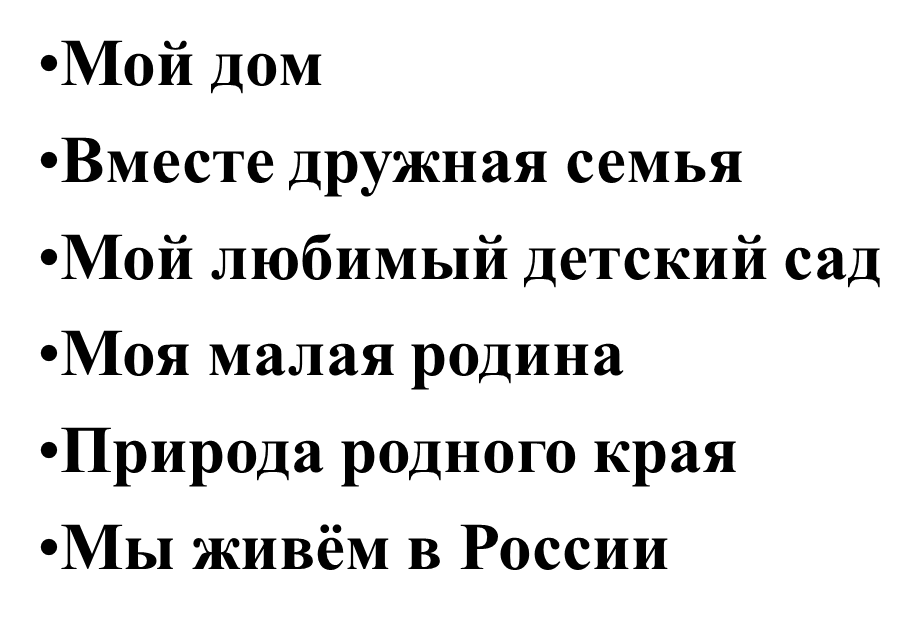 Родная семья.
Мир ребенка начинается с его семьи.
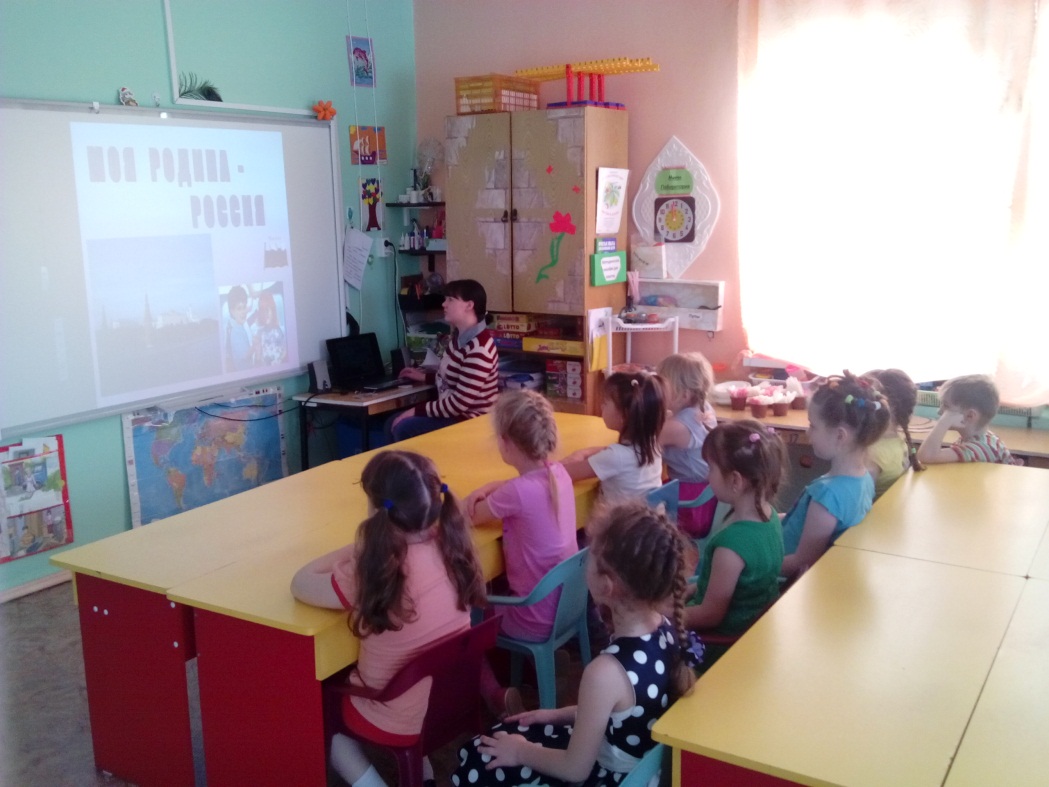 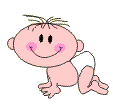 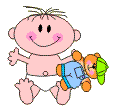 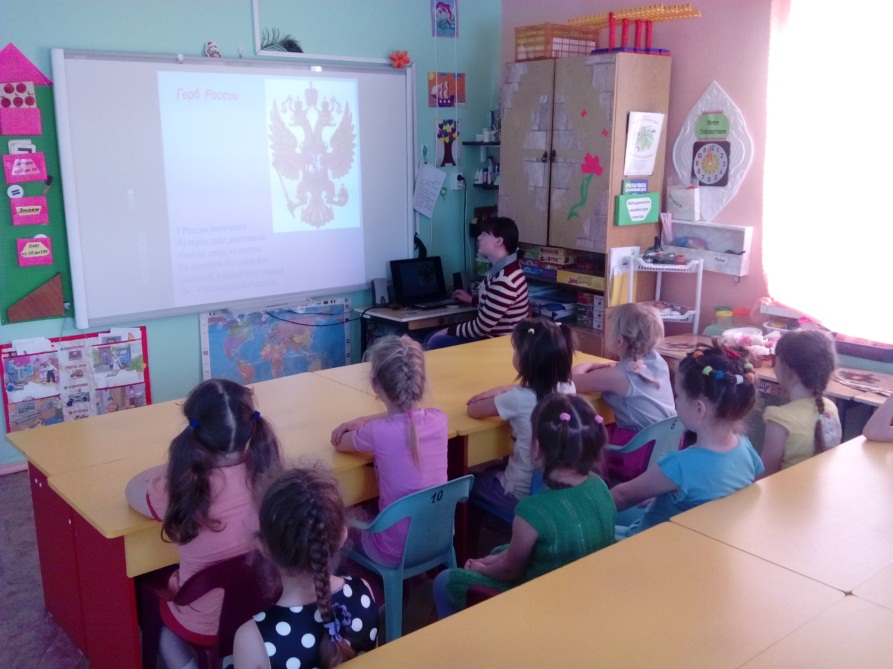 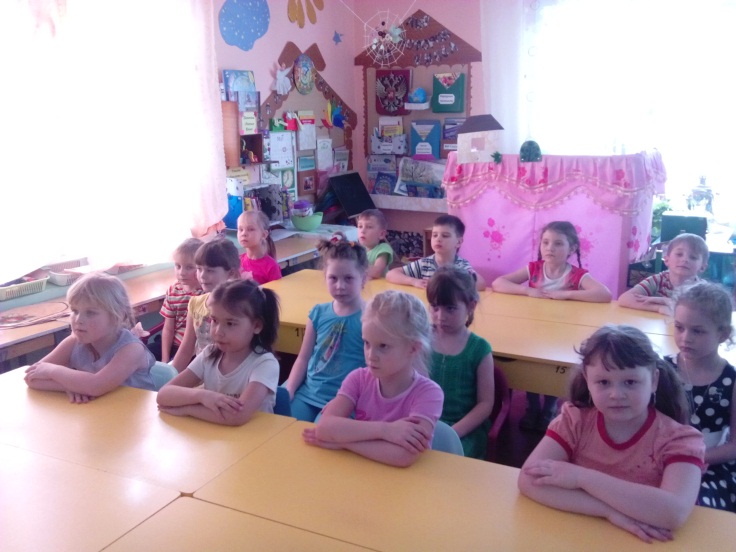 Родное село.
Любовь к Родине начинается с чувства любви к своей малой Родине.
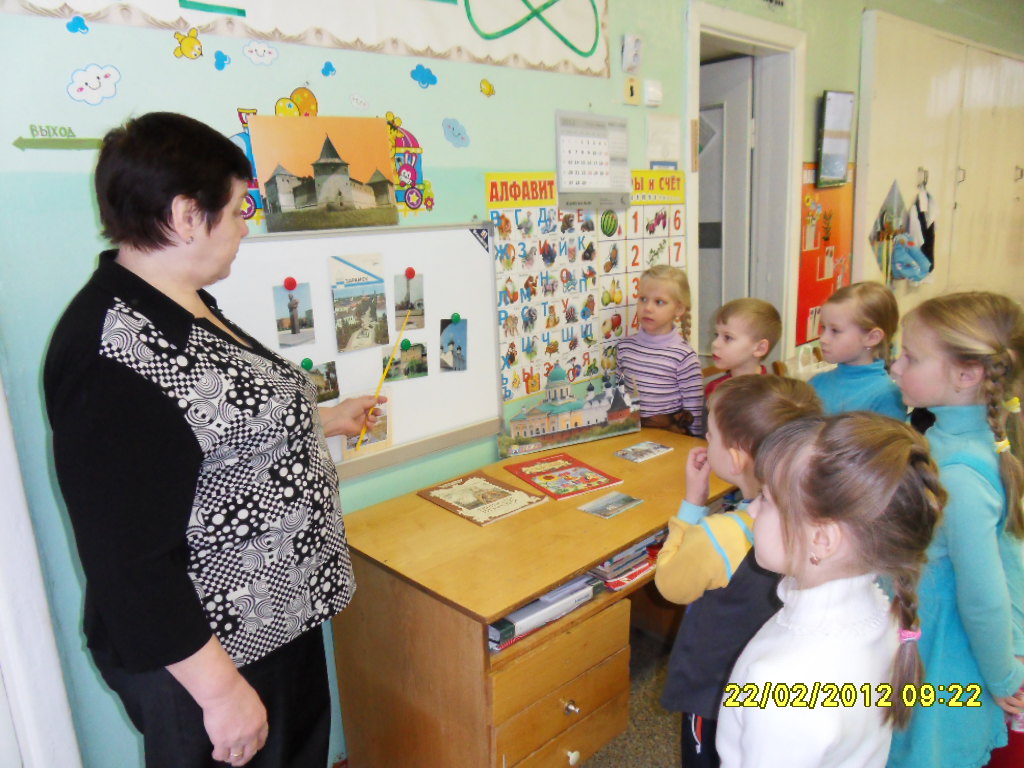 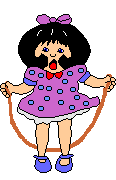 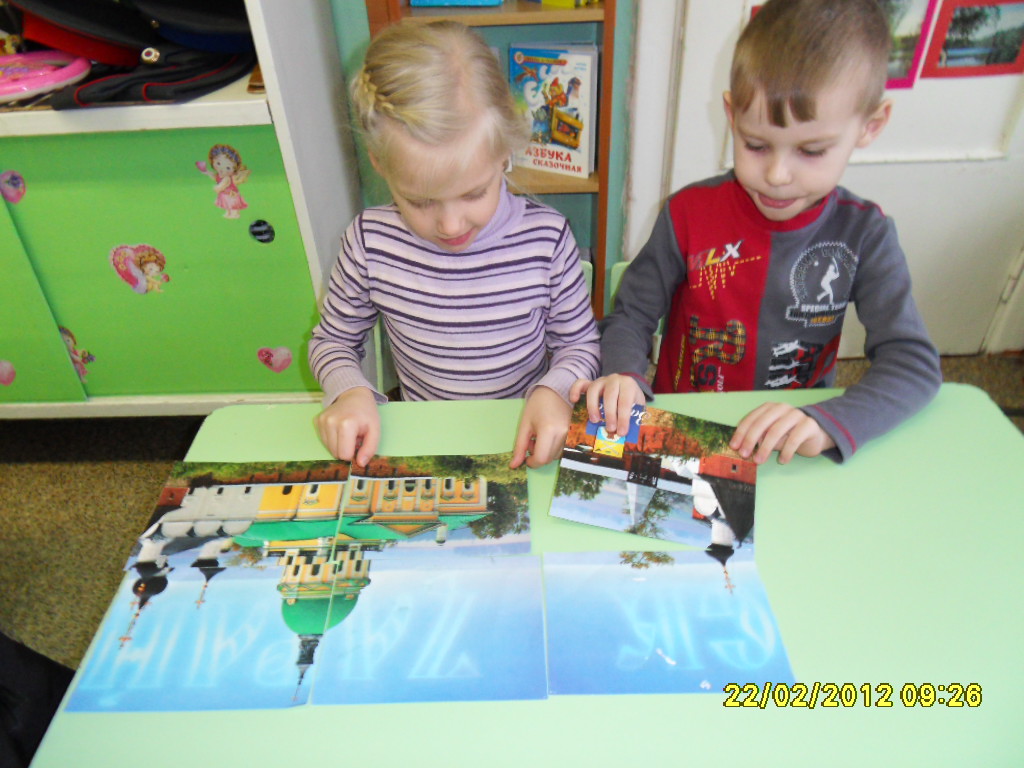 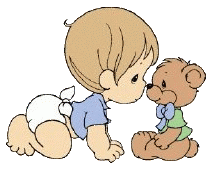 Карымск – частица Родины.
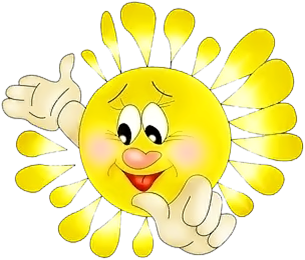 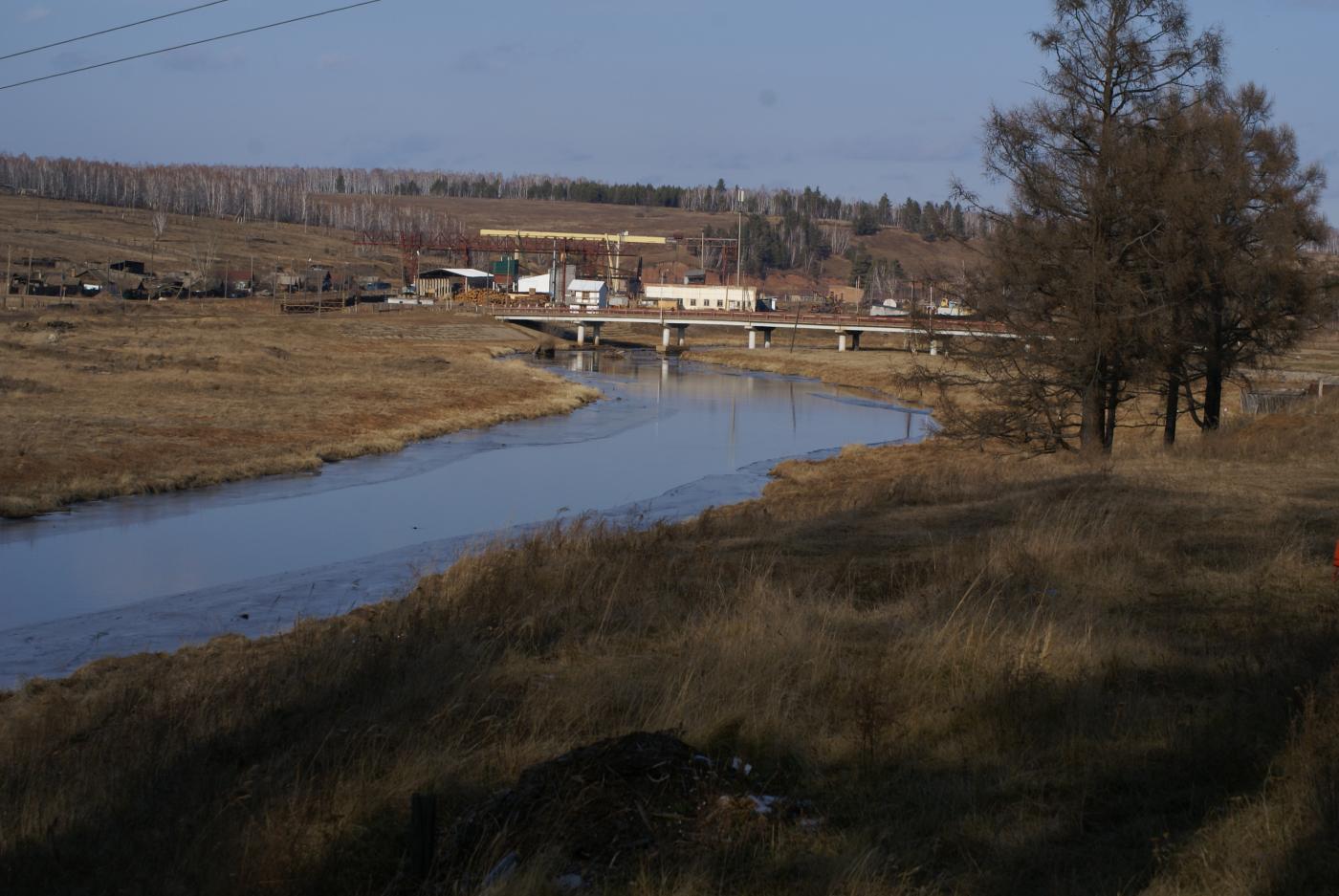 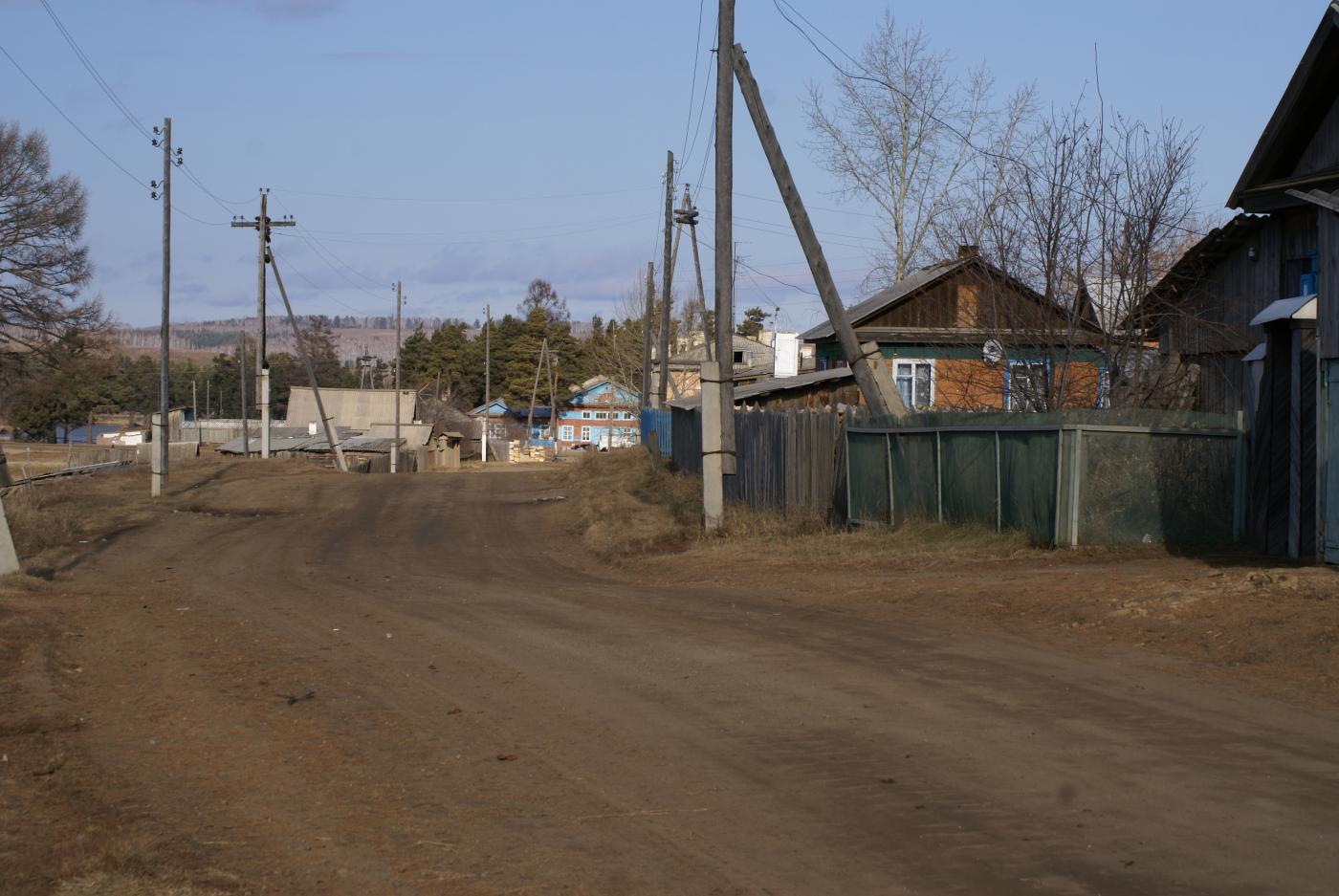 Родная природа.
Эту истину знаю от роду. 
И её никогда не таю:
Кто не любит родную природу,
Тот не любит Отчизну свою.
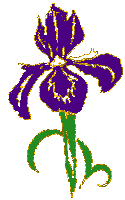 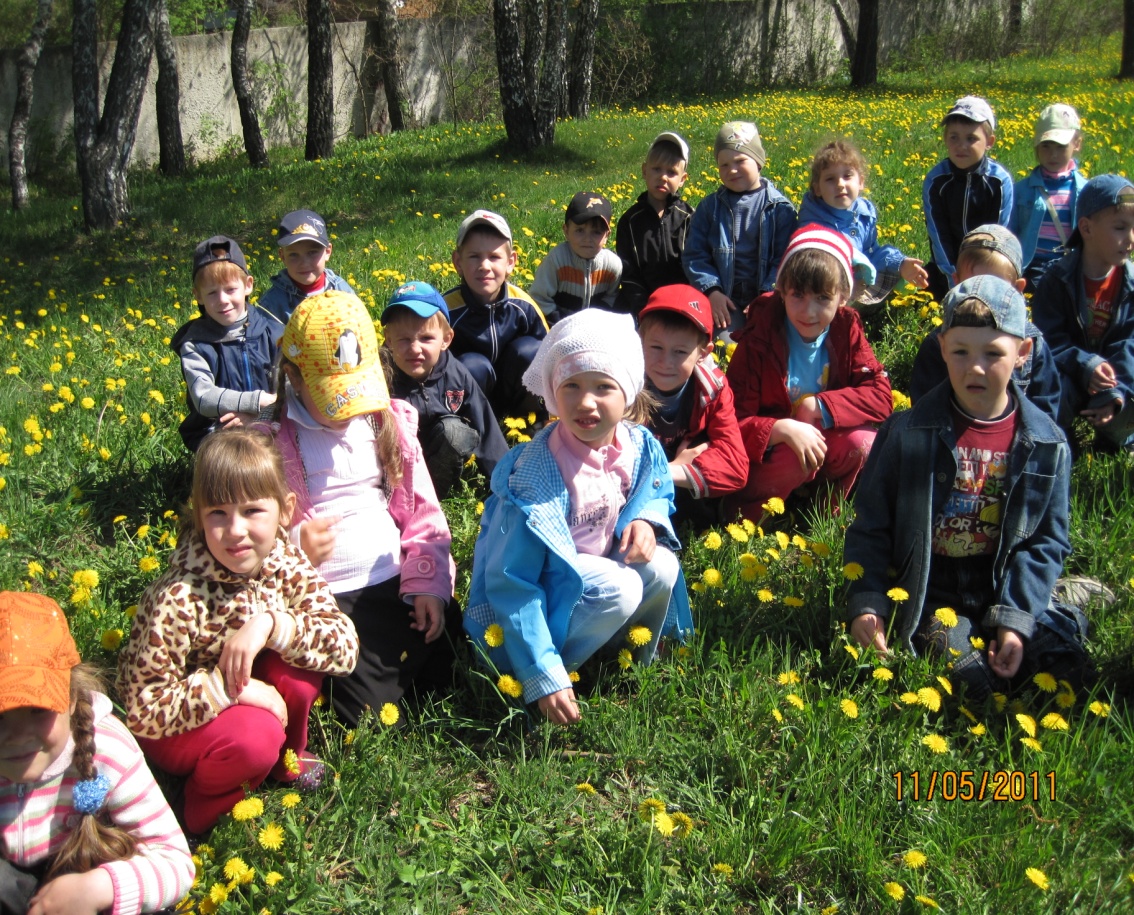 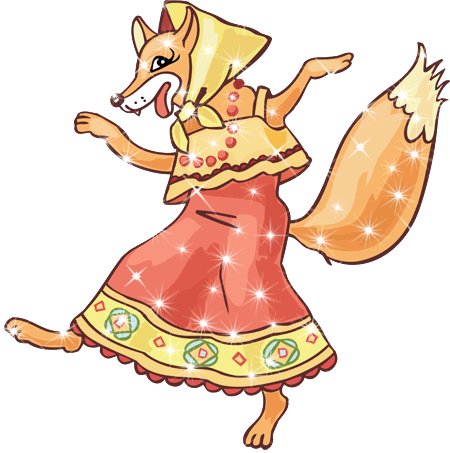 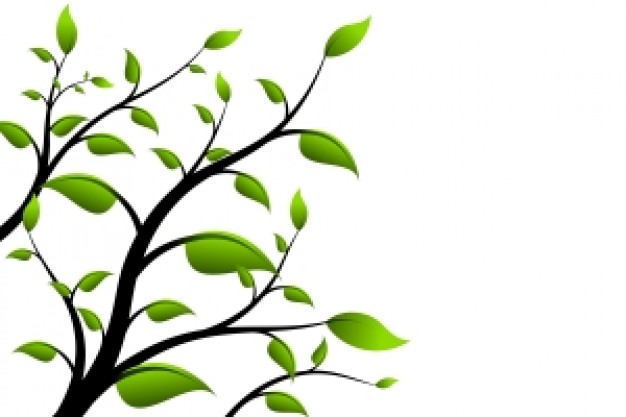 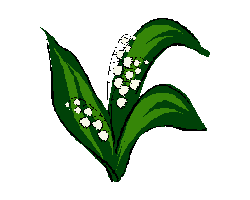 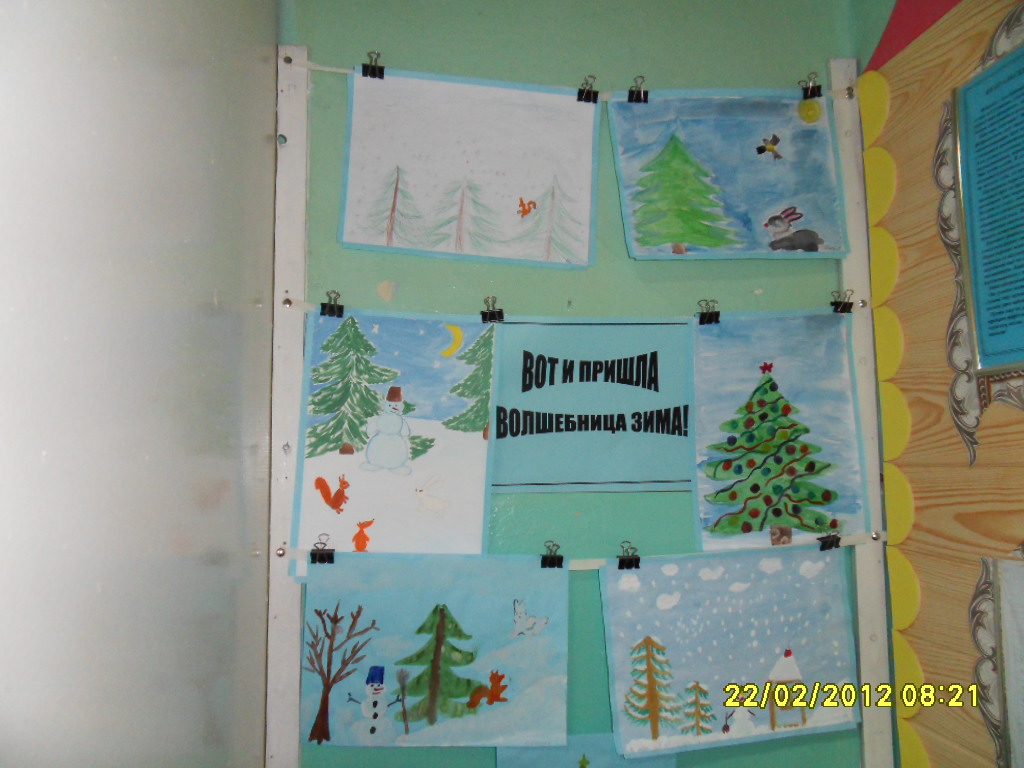 Любить свое село – значит и любить природу в нём.
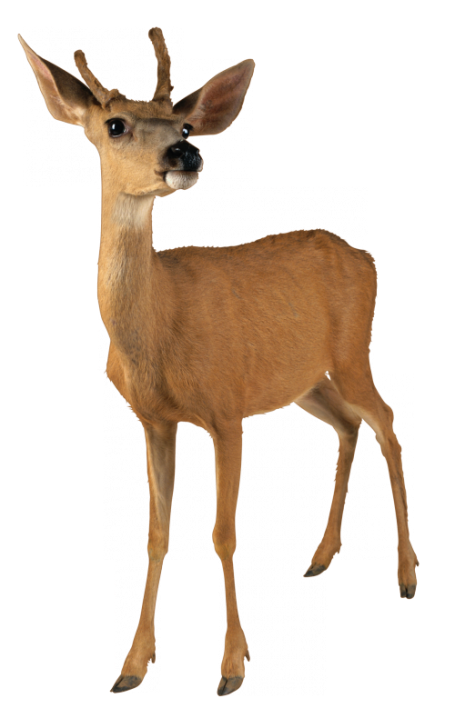 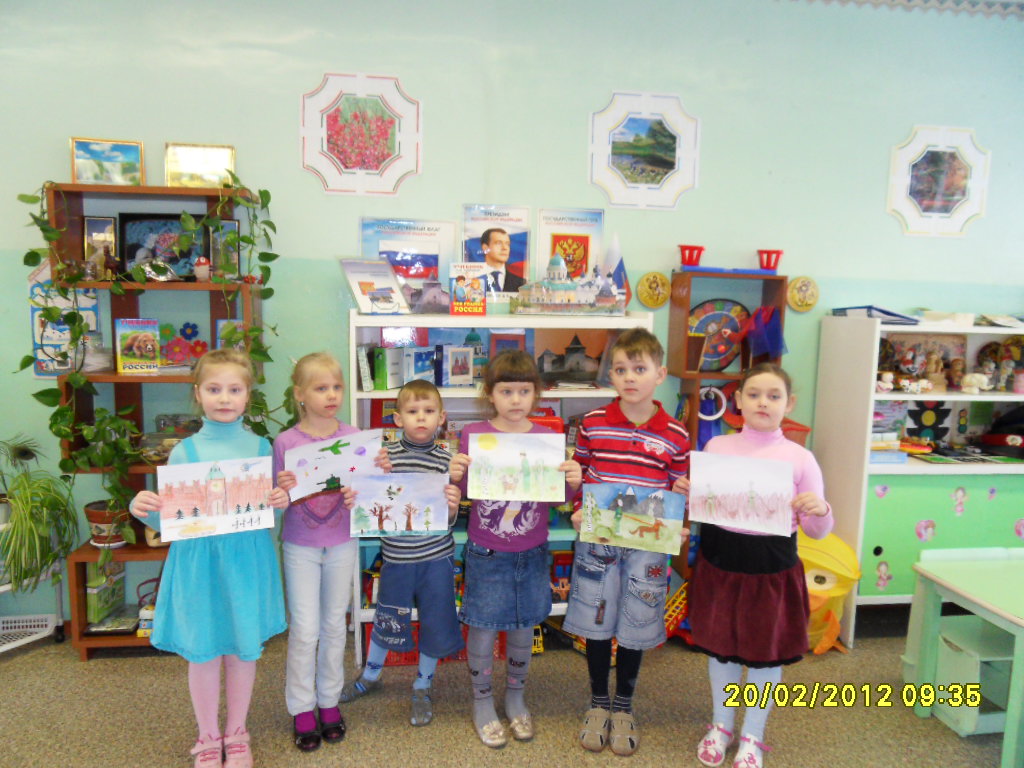 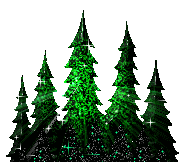 Родная страна.
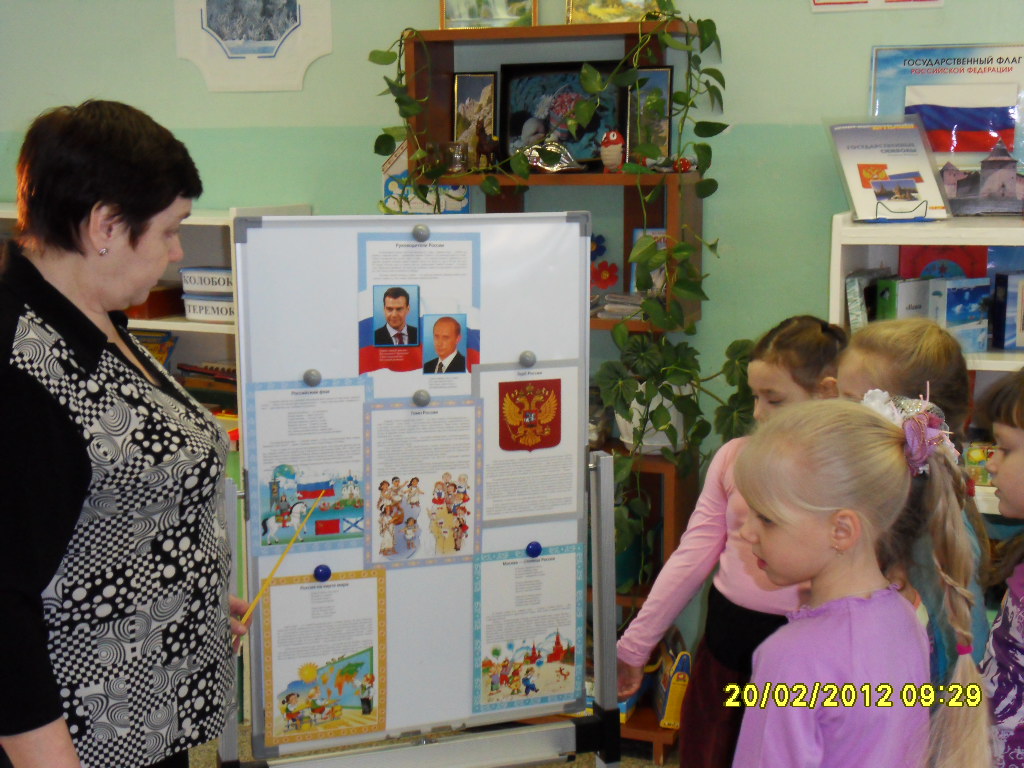 Широка страна моя родная,
Много в ней лесов, полей и рек,
Я другой такой страны не знаю,
Где так вольно дышит человек.
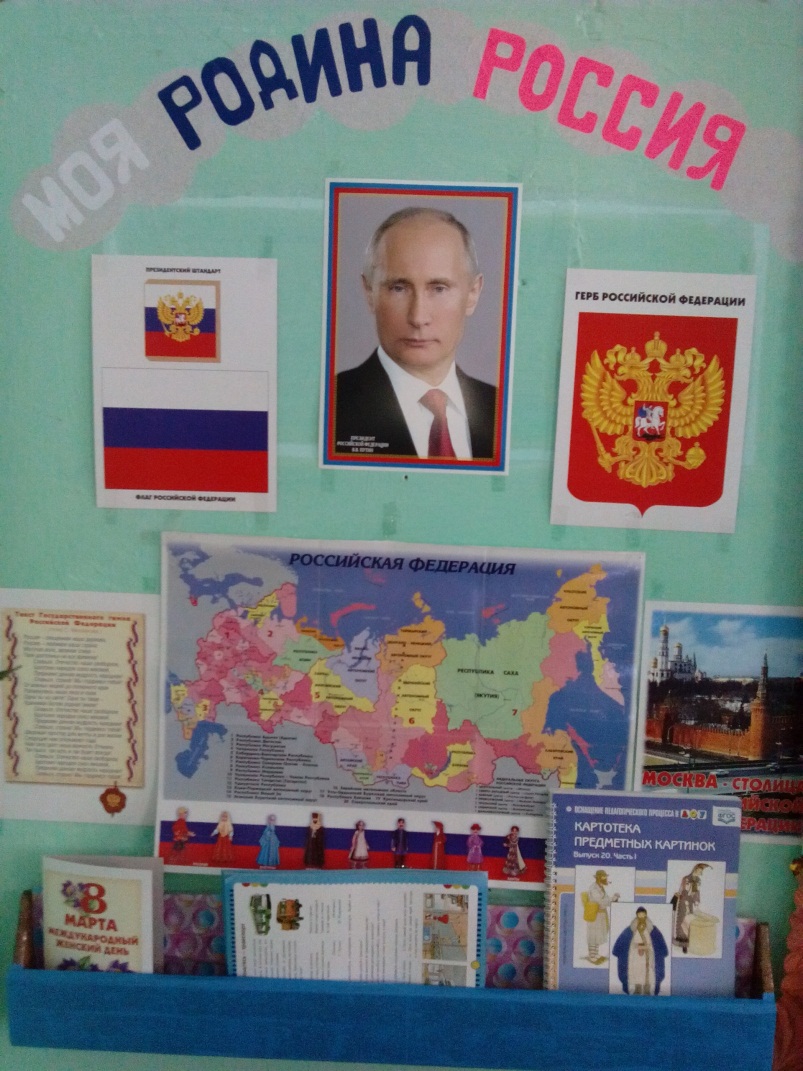 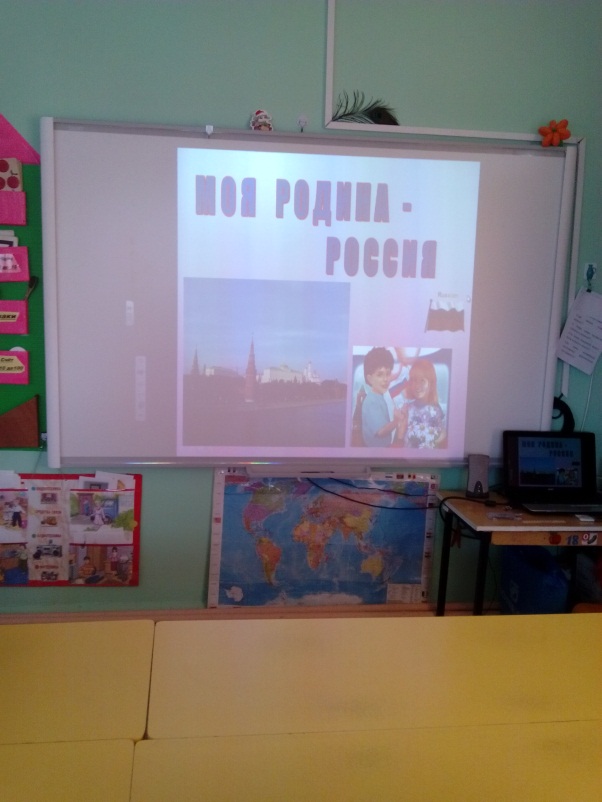 НИКТО НЕ ЗАБЫТ –НИЧТО НЕ ЗАБЫТО
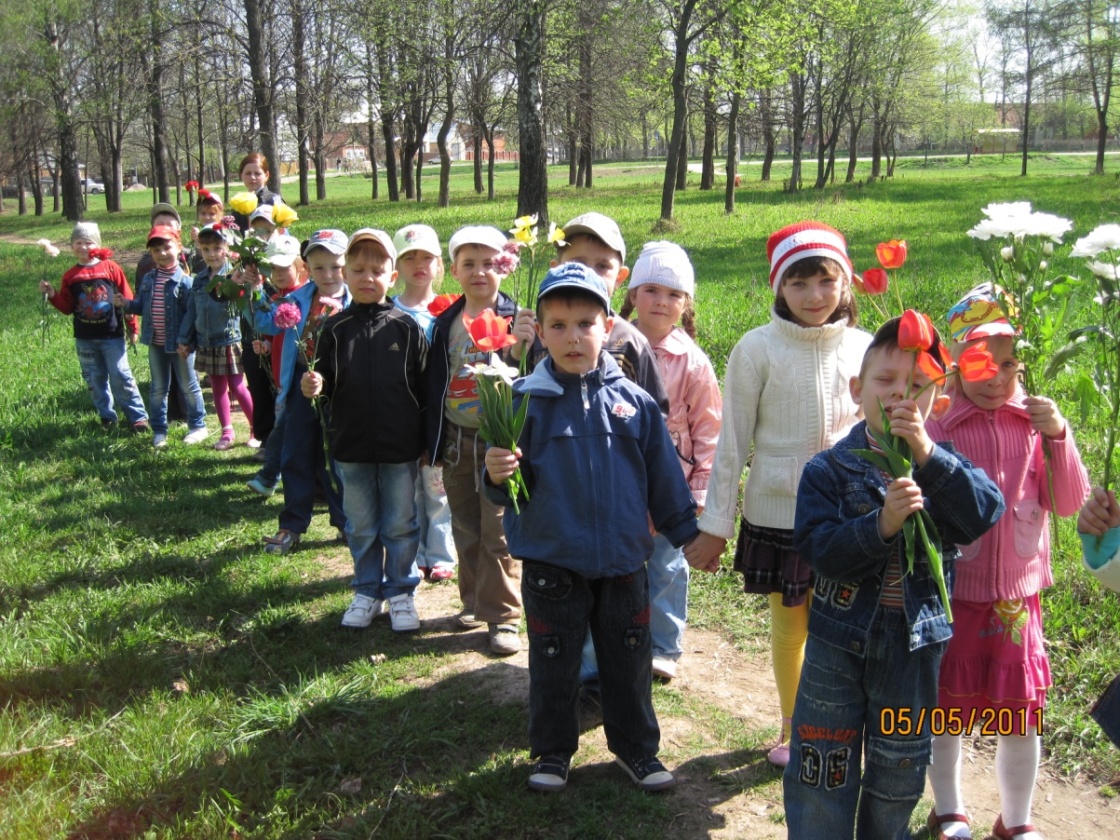 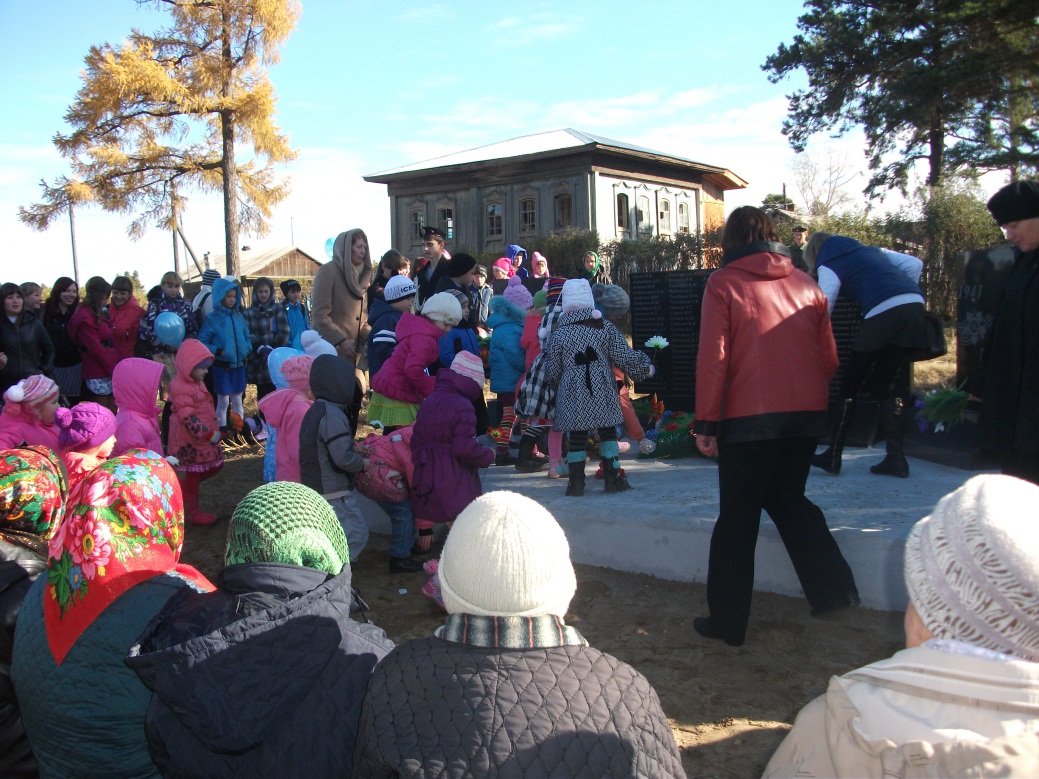 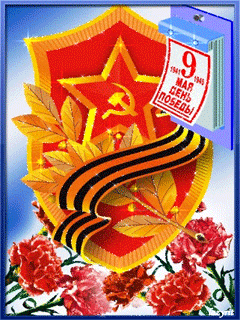 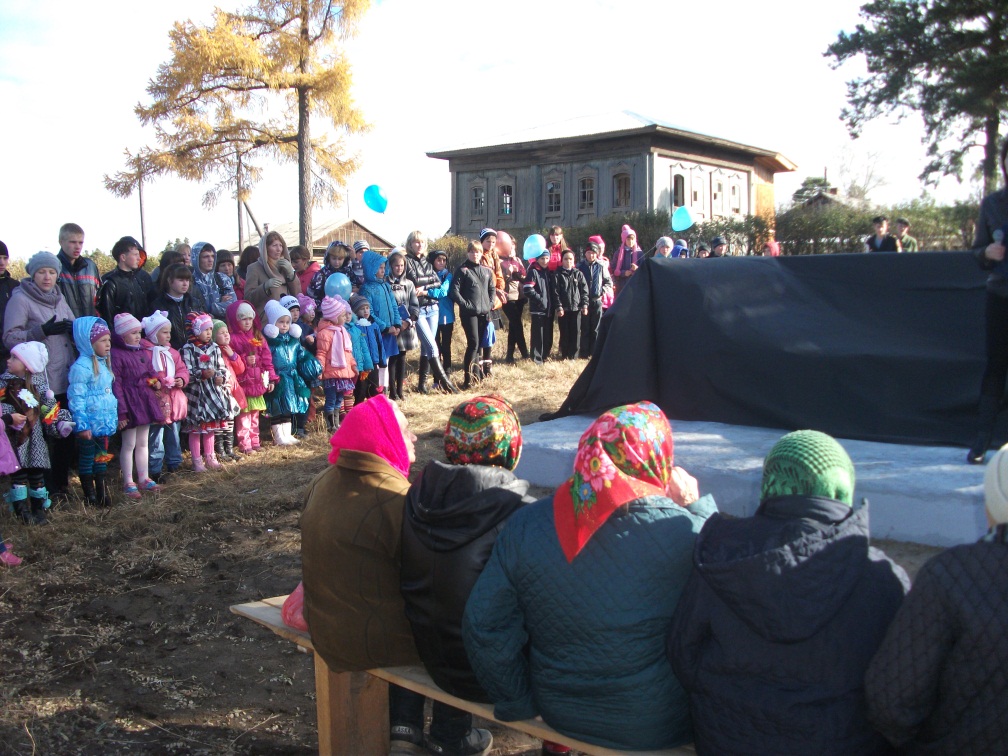 На открытии памятника!
Родная культура
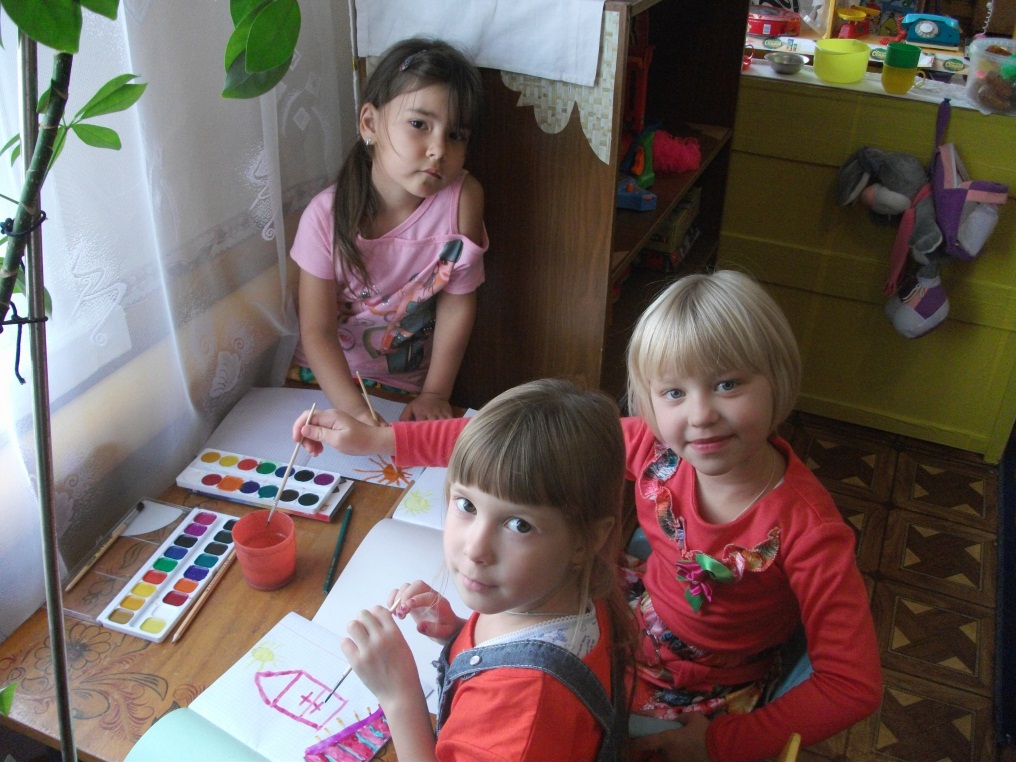 «Нет земли краше, 
чем Родина наша!»
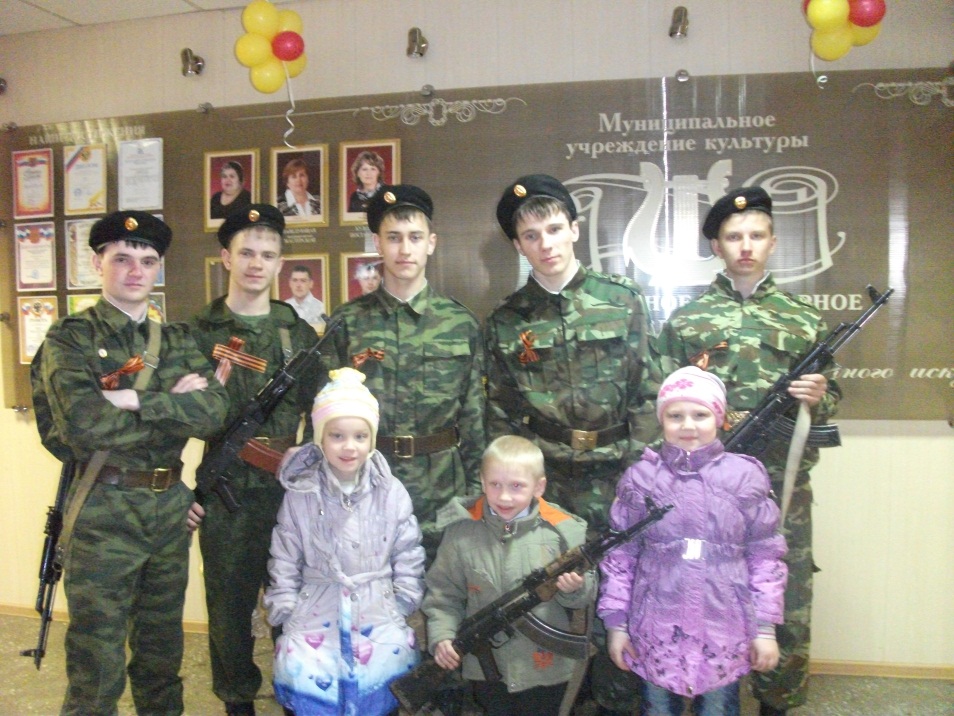 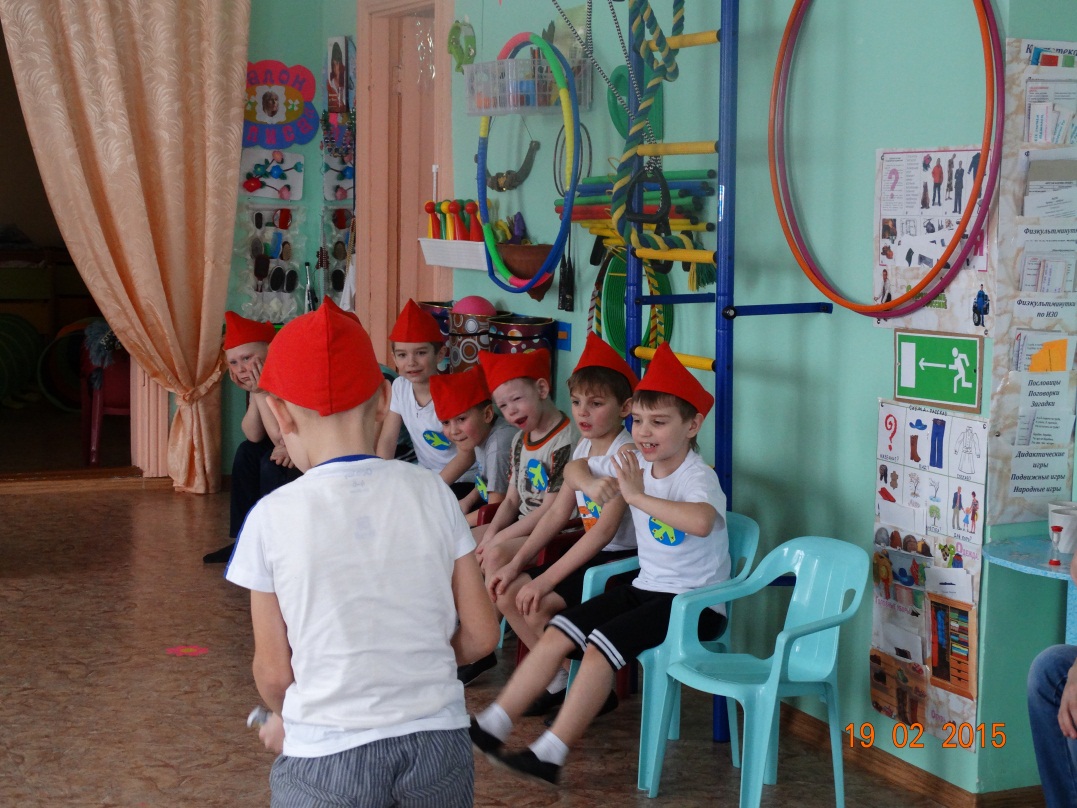 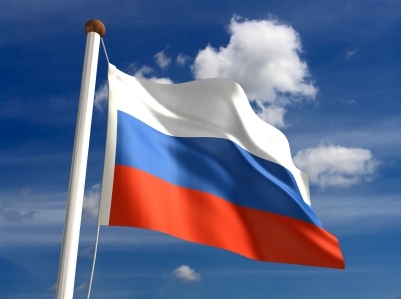 Нашим детям есть чем гордиться!
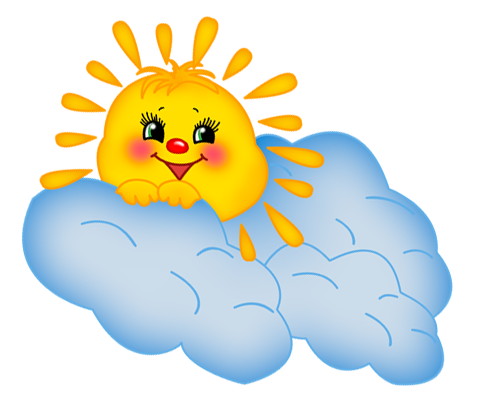 СПАСИБО ЗА ВНИМАНИЕ